Curvas de Bézier
¿Qué son las curvas de Bezier?
Son curvas paramétricas de gran utilidad para aproximar formas complejas; por lo general, son de alto uso en computación gráfica y diseño.
Un poco de historia…
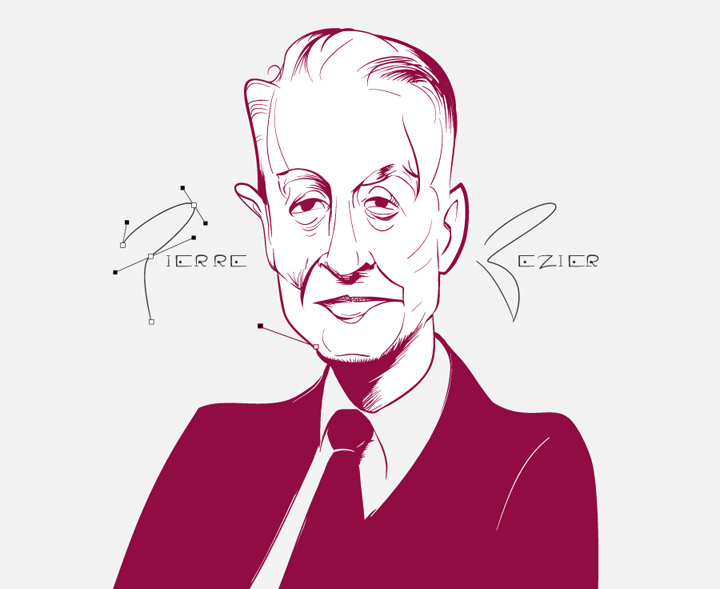 Deben su nombre al ingeniero francés Pierré Bézier, quien patentó y popularizó su uso mientras desarrollaba herramientas gráficas para Renault.


No obstante, la base matemática de tales curvas datan de 1912, formuladas por Sergei Bernstein, quien no se percató de su viabilidad para gráficas.
Cabe destacar que fue el matemático francés Paul de Casteljau quien aportó el primer algoritmo numéricamente estable para calcular este tipo de curvas, antes del salto a la fama de Bézier.
Curvas de Bézier en términos matemáticos
Las curvas se determinan con tres o más puntos de control, que son puntos genéricos del plano o el espacio. 


Estos sirven de guía para la traza de la curva, como se ve a continuación:
Lo mismo vale para transformaciones afines (ej: traslaciones) que son ajenas al curso, motivo por el cual no las trataremos en profundidad.

Los puntos de control determinan las rectas tangentes a las curvas en los puntos de control inicial y final.
Conexión de dos curvas                 de Bézier
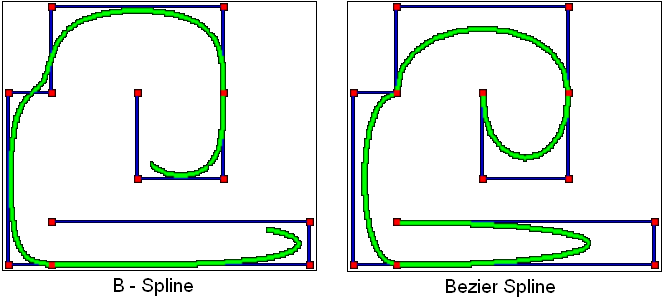 Ecuaciones matriciales para curvas de Bézier
La forma matricial de una curva de Bézier es la que se presenta a continuación:
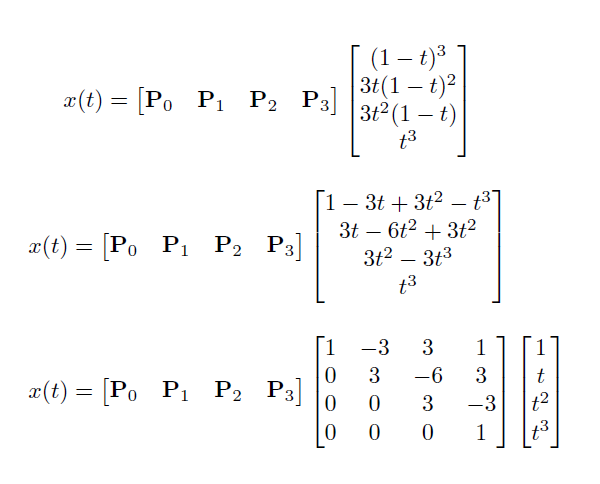 Si retomamos las curvas B-splines, cuya forma paramétrica es (2), la matriz de Bézier de estas es





Y sus autovalores son:
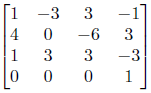 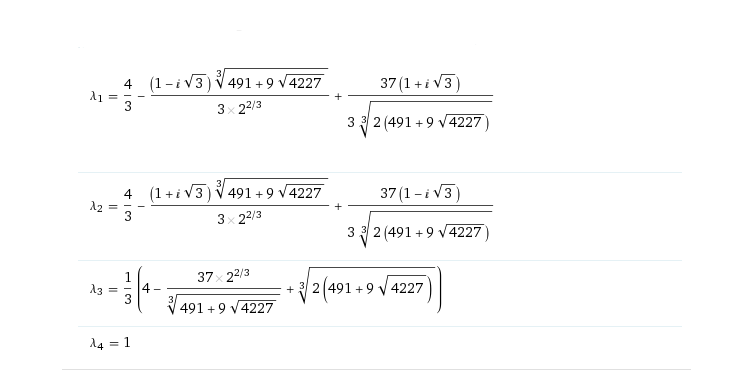 Como se puede ver, los autovalores no son valores que llamen la atención, a excepción del 1.


Si se estudian los espacios propios de estos, se llega a que la matriz es diagonalizable. Además, el polinomio característico tiene sus cuatro raíces simple, coincidiendo con el polinomio minimal.
Superficies de Bézier
Podremos armar el siguiente producto matricial:








Cuyo resultado es una matriz de 4x1, siendo cada fila, una curva de Bézier.
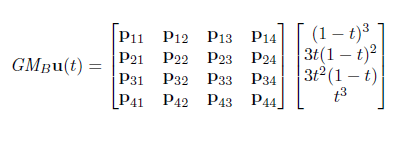 Cuatro curvas están alineadas en la ‘dirección s’ y otras cuatro en la ‘dirección t’.






La superficie realmente pasa por los cuatro puntos de control en sus esquinas.
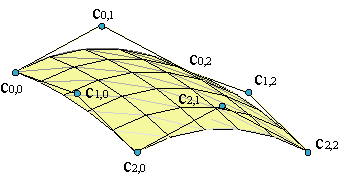 Subdivisión recursiva de curvas y superficies de Bézier
En las sucesivas aplicaciones que tienen las superficies y curvas tratadas hasta ahora, será de mucha utilidad aproximar las mismas mediante segmentos de líneas rectas y superficies poliédricas.
La idea básica para ello es dividir la curva o superficie en partes mas pequeñas, con más y más puntos de control.
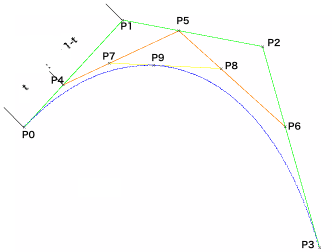 Aplicaciones
Diseño de Fuentes
La primera de las aplicaciones se da en el campo  de las fuentes de texto empleadas para la lectura en ordenador de tipografía.

Si bien existen varias maneras de emplear curvas de Bézier para fuentes, dos de ellos son los más empleados en la actualidad: PostScript y TrueScript.
El formato PostScript emplea una curva cúbica de Bézier con cuatro puntos de control con extremos desconectados y un punto ‘ancla’, que emplea menos espacio de memoria al no conectar los extremos de cada curva componente.

Por otro lado, TrueScript emplea una curva cuadrática con dos puntos ‘ancla’ y uno de control que se conectan entre curvas componente, lo cual da menor libertad al movimiento de la curva al forzar mayor cantidad de puntos respecto a PostScript.
¿Por qué se sigue usando TS?
Resulta que si bien PostScript emplea 1/8 menos de espacio de guardado, requiere un mayor poder de cómputo al trabajar con curvas cúbicas, cuyo renderizado (materialización) en un entorno gráfico se complejiza más que utilizando, motivo que sostiene el uso de TrueScript.
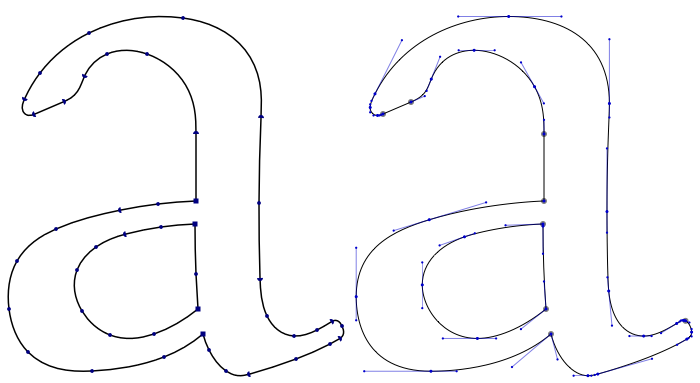 Gráficos en Computación
Una de las áreas con mayor aplicación de curvas de Bézier es en gráficos de ordenador, donde se pueden desarollar programas que calculen de forma aproximada figuras complejas, mediante las curvas estudiadas.

Una base para este desarrollo muy empleadas es Python, de manera compacta y estable, en forma de objetos con métodos y atributos.
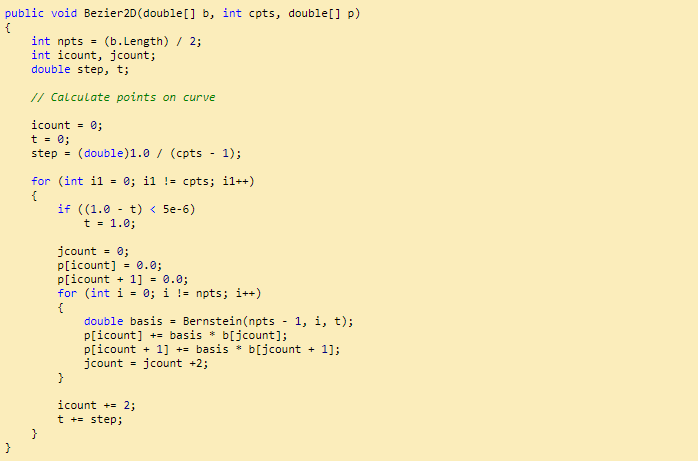 En videojuegos es una herramienta por excelencia, al permitir con poco desarrollo informático crear figuras complicadas.

Las mismas se complementan con estructuras poligonales, y la calidad resultante de los gráficos de un determinado juego son proporcionales a la eficiencia del algoritmo de Bézier sumado a la complejidad de los polígonos empleados.
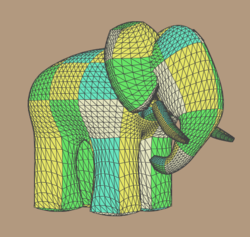 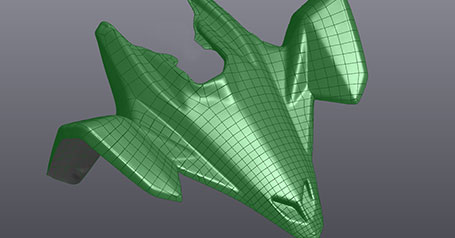 Nota: aquí se emplean triángulos de Bézier, otra materialización de las superficies de Bézier de mayor simpleza que mediante trapecios.
CAD y AUTO-CAD
Quizás uno de sus más importantes aplicaciones, en el uso de la herramienta digital CAD, de excelencia para ingeniería, diseño y arquitectura.

Se emplean en representaciones gráficas como una de las principales curvas para moldeado de la figura deseada, localmente e idealmente, mediante bajos órdenes.
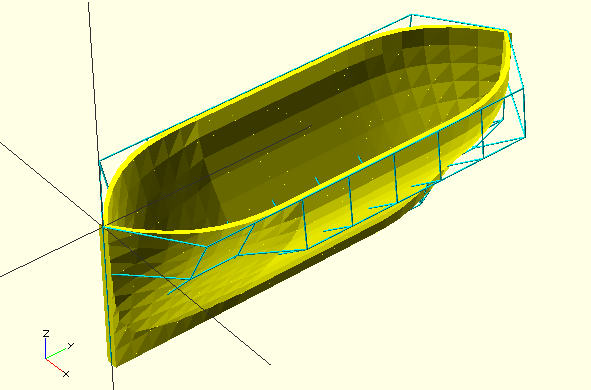 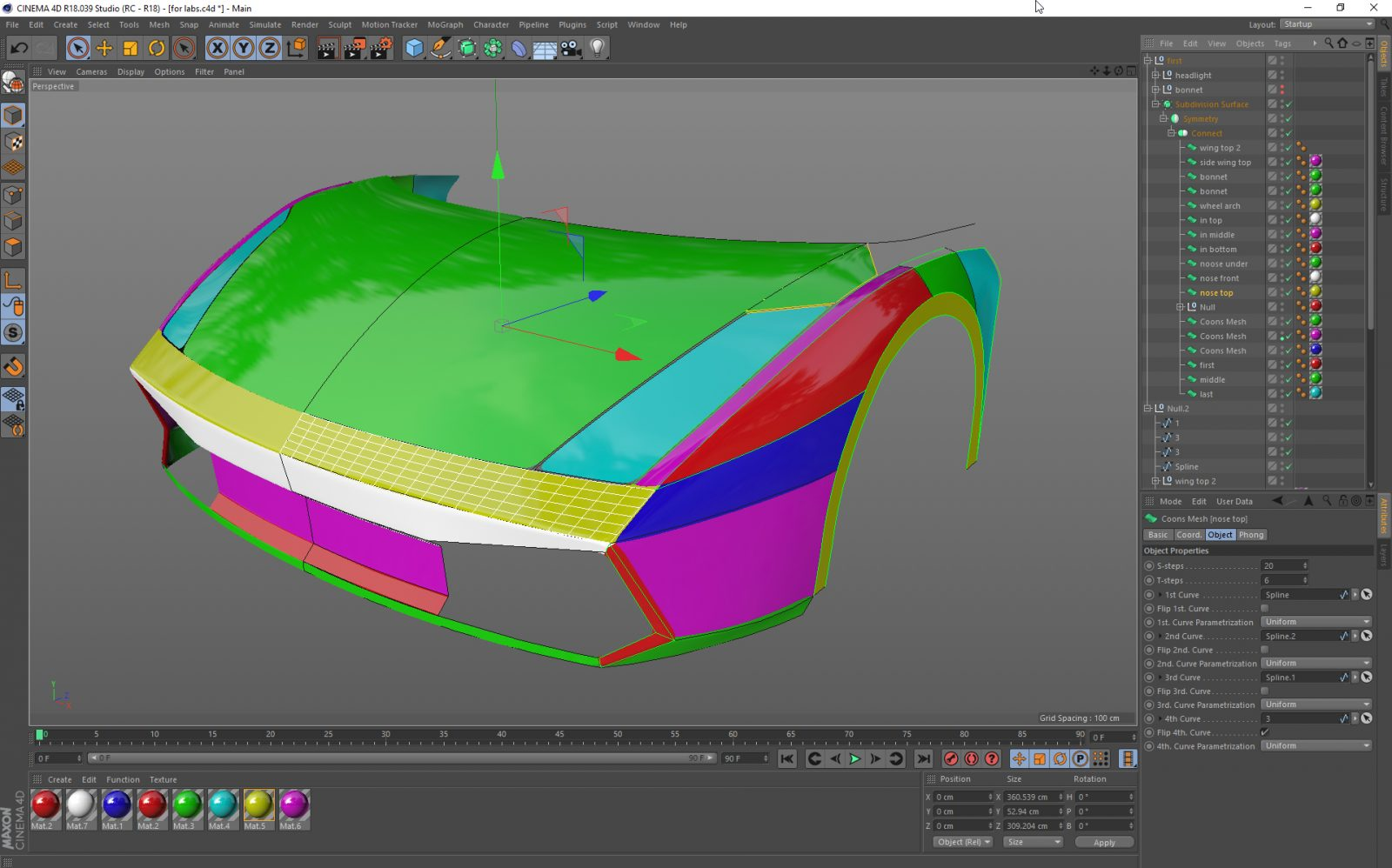 Aplicaciones en Medicina
Con la finalidad de agilizar tratamientos identificando determinadas regiones del cuerpo humano de manera automatizada, mediante modelados con superficies de Bézier.

Con precisiones altísimas (de aproximadamente 0.64%), permitirían evitar la dependencia del análisis clínico ligado a errores de interpretación humanos.
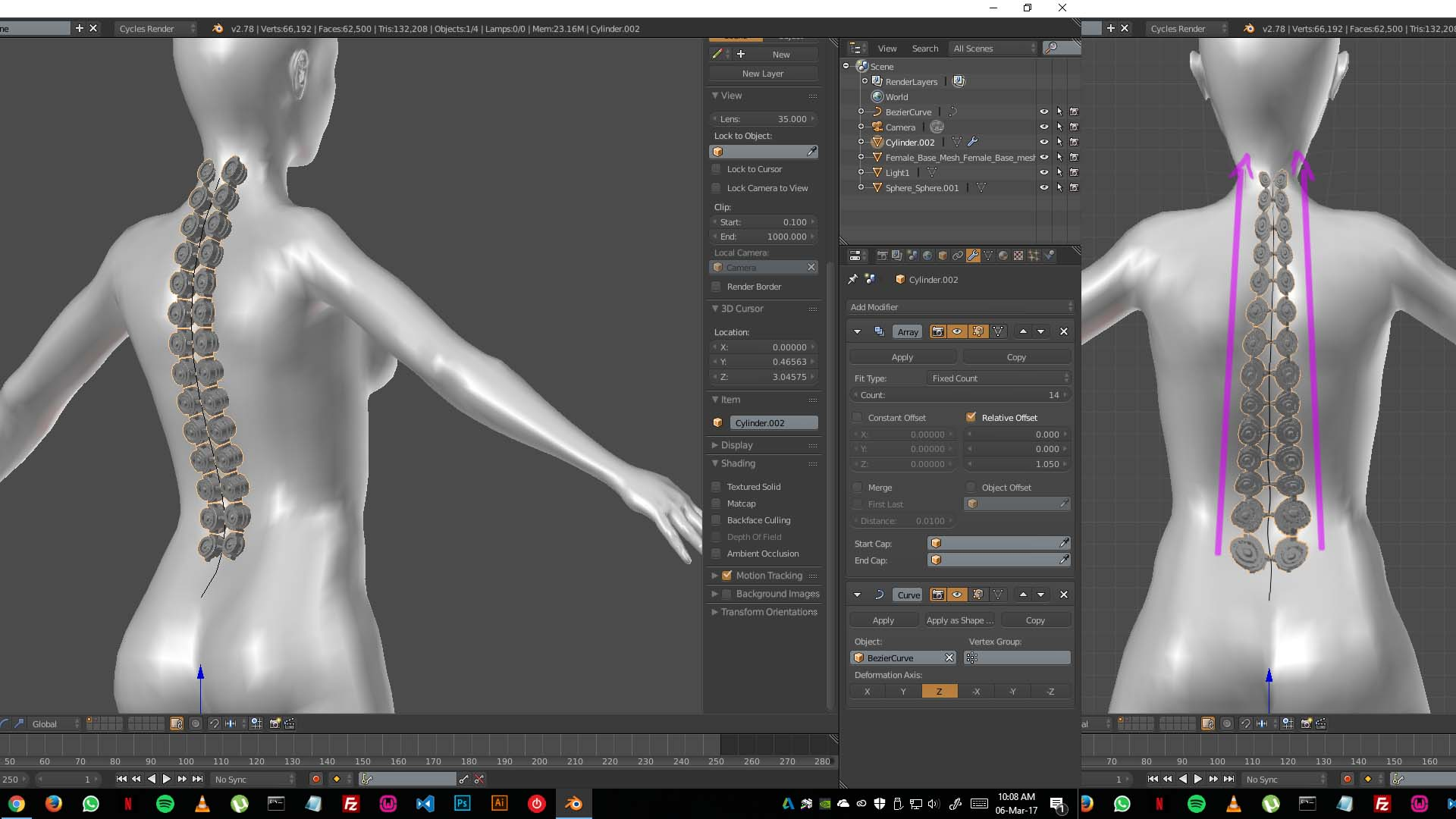 Curvas de Bezier en Robótica
De gran utilidad en el cálculo rápido de trayectorias para el cálculo del movimiento en robots, estableciendo los puntos deseados de movimiento.


El punto de control inicial representa el estado en el que se encuentra el robot, mientras que el final es el objetivo al cual desplazarse.
Idealmente se desea un curso libre de colisiones con obstáculos; aquí son de vital importancia los puntos intermedios de control.


Estos se fijan en la ubicación aproximada del obstáculo, y, sabiendo que las curvas de Bézier nunca pasan por sus puntos intermedios, es equivalente a sostener que nunca impactan contra obstáculos identificados.
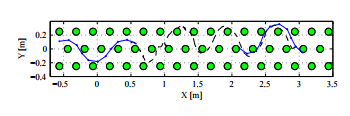 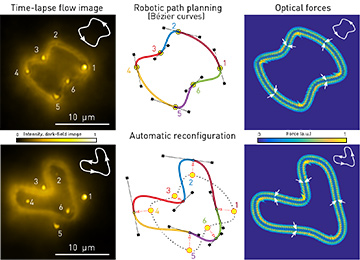 Fin
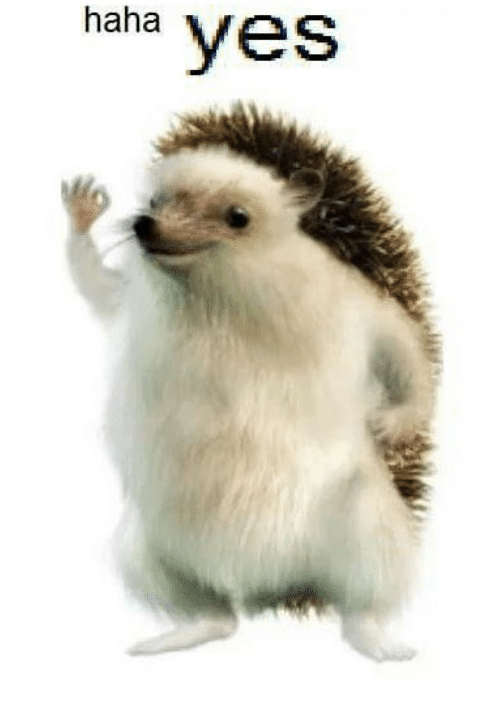